CLLD v OPZ+
Odd. projektů CLLD
15. 10. 2021
Obsah
Zapojení MAS do OPZ+ (dotazníky)
Zjednodušené metody vykazování - paušál, jednotky
Veřejná podpora
Partnerství v projektech MAS
Konzultace s ŘO OPZ 
Online formulář Akčního plánu SCLLD
Časový rámec CLLD v OPZ+
Evaluace stávajícího období v CLLD
2
Výsledky dotazování na zájem o zapojení MAS Do OPZ+ (červen 2021)
3
[Speaker Notes: Určitě ANO – 139 MAS
Spíše ANO – 23 MAS
Zatím zvažujeme – 14 MAS
NE – 4 MAS

V případě, že by 139 MAS (určitě ANO) předložili AP na max. možnou částku a zároveň i první projekt na max. možnou částku 70 % jsme na objemu  2 185 000 000,00 Kč celkových alokací AP a objemu  1 425 500 000,00 Kč (při předložení prvních projektů MAS na 70 %)

V případě, že by 139 + 23 MAS (162 MAS) předložili AP na max. možnou alokaci jsme na částce 2,54 mld. a na částce 1,658 mld. v případě předložení 1. projektů MAS na 70 % alokace apod. 1,7 mld. Kč je částka, kterou máme alokovanou v OPZ+ na CLLD.

První výzvu plánujeme na částku 1,02 mld. Kč, což znamená že počet 162 MAS by měl žádost první projekt MAS na 50 % alokace AP (ale ne max. výše, ale 80 % max. limitu)

Na základě vyhodnocení aktuálních dotazníků budeme mít přesnější údaje.]
Dotazník pro Mas (aktualizace 10/21)
Zapojíte se do podpory CLLD v rámci OPZ+? 
Jaká je Vaše plánovaná výše alokace v rámci AP pro OPZ+? 
Z toho předpokládáte na první projekt MAS alokovat … % 
Zahájili jste již přípravu AP pro OPZ+? (zatím na úrovni interních diskusí vedení MAS, máme hrubou/základní představu zaměření a podporovaných CS/aktivit, máme jasnou/konkrétní představu zaměření AP a podporovaných CS/aktivit, máme plán projednávání v území, zahájili jsme projednávání v území, jiné/další)
Na jakou oblast bude AP zaměřen? 
Plánujte využít možnost konzultovat přípravu AP a přípravu projektové žádosti s ŘO OPZ?  
Pokud plánujete využít možnost konzultace, uveďte, kdy to pro vás bude aktuální: (ještě do konce roku 2021, v prvním čtvrtletí roku 2022, v druhém čtvrtletí roku 2022, později)
4
[Speaker Notes: Zapojíte se do podpory CLLD v rámci OPZ+? ANO, SPÍŠE ANO (NA ČEM TO ZÁVISÍ), SPÍŠE NE (NA ČEM TO ZÁVISÍ) – NE

Jaká je Vaše plánovaná výše alokace v rámci AP pro OPZ+?  Uveďte v tis. Kč

Z toho předpokládáte na první projekt MAS alokovat … % (50 – 70 % alokace AP)

Na jakou oblast bude AP SCLLD zaměřen? (možno označit více možností)
sociální práce a začleňování
komunitní práce / komunitní centra
zaměstnanost
prorodinná opatření

Plánujte využít možnost konzultovat přípravu AP SCLLD a přípravu projektové žádosti s pracovníky řídicího orgánu? 
ANO - NE
Konzultacemi nejsou myšleny jednotlivé dílčí dotazy, ale diskuse nad již konkrétními návrhy obsahu AP nebo projektové žádosti]
Zjednodušené metody vykazování                          v projektech mas
Zjednodušené metody vykazování
První ucelená verze pravidel OPZ+ k dispozici žadatelům cca březen 2022
Samostatná Příručka pro MAS – nebude!
Specifická pravidla OPZ+ pro projekty s přímými a nepřímými náklady a pro projekty financované s využitím 40% paušální sazby 

Rozpočet projektu MAS:
+
+
6
[Speaker Notes: První ucelená verze pravidel bude k dispozici cca 3/2022, návrhy uvnitř ŘO budou k dispozici dříve (první verze k připomínkám uvnitř ŘO bude počátkem listopadu, takže průběžně budeme moci MAS informovat, co se připravuje) 

Věcné nastavení mzdového příspěvku by mělo být obdobné jako v OPZ (tedy max. 3 násobek min. mzdy apod.) 

Kalkulace pro stanovení výše mzdového příspěvku aktuálně probíhá na ŘO (odd. 811). Z analýzy dat poskytnutých z ÚP vyplyne, zda se bude jednat o jeden příspěvek nebo nějakou škálu více příspěvků. Základní jednotkou příspěvku bude 0,05 celého úvazku, tato základní jednotka půjde násobit dle potřeby. Mzdový příspěvek půjde aplikovat jen na smlouvy, u kterých se platí odvody (tedy pracovní smlouva a DPČ, nepůjde u DPP). 
Finalizace pravděpodobně začátek roku 2022 (musí nám návrh odsouhlasit Auditní orgán (MF), oficiální posvěcení ze strany EK až schválením OPZ+ (cca konec 1. pol. 2022) 

V případě mzdových příspěvků za účelem refundace výdajů na vzdělávání bude ŘO využívat jednotkový náklad stanovený Evropskou komisí v delegovaném aktu (EK vydá tento akt pravděpodobně během jara 2022) 

Specifická pravidla OPZ+ pro paušál a mzdové příspěvky budou s jedné příručce]
Zjednodušené metody vykazování – Přímé osobní náklady
KOORDINÁTOR MAS
koordinuje součinnost všech projektových aktivit, provazuje jednotlivé aktéry z území v dané oblasti, zajišťuje komunikaci projektu s veřejností
hlavní činnosti definované výzvou ŘO
předpoklad úvazku 0,5 – 1,0 na HPP dle rozsahu projektu, bude upřesněno ve výzvě ŘO OPZ
PŘÍMÉ OSOBNÍ NÁKLADY
Sociální pracovník/klíčový pracovník, garant sociální práce, case manager - případový sociální pracovník, pracovník v sociálních službách, terénní pracovník, komunitní pracovník, pečující osoba, pracovní poradce/klíčový pracovník, mentor, psychosociální pracovník, specialista pro podporu podnikání, kouč, kariérní poradce, expert/specialista/odborný pracovník/konzultant, peer pracovník, dobrovolníci, metodik pro práci s CS – klíčová u všech pozic je přímá práce s CS!
7
[Speaker Notes: Veškeré pozice možné nárokovat z přímých osobních nákladů rozpočtu projektu budou upřesněny ve výzvě ŘO OPZ+ 
Mzdy v místě a čase obvyklé, lze vycházet z ISPV – bude rovněž upraveno výzvou ŘO OPZ+ (maximální limity pro pracovní pozice)

KOORDINÁTOR PROJEKTU (v projektech MAS)
Pracovník na této pozici koordinuje součinnost všech složek projektu. 
V případě malých projektů může být pozice spojena s jinými pracovními pozicemi. Je možná kombinace koordinátora projektu s pracovními pozicemi v přímé práci s CS i s pozicemi hrazenými z paušálu (např. PM, FM).  
Hlavní činnosti jsou následující: 
- podílí se na aktivitách mapujících CS v území a aktivitách zaměřených na výběr účastníků projektu 
- vyjednává a koordinuje sdílení informací mezi relevantními aktéry
- monitoruje a koordinuje práci projektových partnerů (má-li projekt partnery)
- spolupracuje s MAS, pravidelně informuje a reportuje o průběhu projektu (pokud je projekt realizován formou VZ)
- na základě potřeb pracovníků vytváří (ve spolupráci s metodikem pro práci s CS) podpůrné sítě pro jednotlivé účastníky, monitoruje jejich funkčnost a průběžně vyhodnocuje jejich efektivitu 
- podílí se na organizaci případových setkání aktérů podpůrné sítě
- ve spolupráci s pracovníky v přímé péči monitoruje rizikové situace konkrétních účastníků projektu (osob z CS) a v případě potřeby koordinuje eliminaci faktorů ohrožujících jejich setrvání a další účast v projektu
- vytváří pomocné nástroje pro evidenci klíčových rizik a pro sdílení informací o nich, vyhodnocuje rizika ohrožující projekt jako celek (případně jeho udržitelnost) a podniká kroky k jejich řízení
- iniciuje a koordinuje strategická partnerství pro zajištění udržitelnosti projektu v území
- ve spolupráci s pracovníky v přímé péči vyhledává, vyjednává a koordinuje další podporu účastníků projektu dle zjištěných potřeb konkrétních osob z CS 
- ve spolupráci s metodikem pro práci s CS navrhuje a organizuje vzdělávací programy pro členy projektového týmu (včetně supervizí)
- řídí porady projektového týmu
- monitoruje a dohlíží na činnosti vykonávané administrativními pracovníky projektu (zejména PM a FM)
- podílí se na aktivitách zajišťujících evaluaci projektu 
- shromažďuje příklady dobré praxe a přenáší je na další úrovně
- účastní se konferencí, workshopů a dalších vzdělávacích a osvětových akcí, sdílí zkušenosti s realizací projektu
 
Kvalifikace: organizační schopnosti, dobré komunikační dovednosti, projektová zkušenost výhodou
Forma zaměstnání: HPP 
Předpokládaný úvazek: 0,5 – 1,0 podle rozsahu projektu 


Sociální pracovník/klíčový pracovník (realizuje soc. práci s jedincem, skupinou či komunitou)
Garant sociální práce (garantuje výkon soc. práce v rámci projektu)
Case manager - případový sociální pracovník (realizuje případovou soc. práci)
Pracovník v sociálních službách (pod dohledem soc. pracovníka vykonává některé činnosti spadající do náplně činnosti soc. pracovníka)
Terénní pracovník (vykonává přímou práci s osobami z CS v jejich přirozeném prostředí)
Komunitní pracovník (realizuje komunitní práci v daném území)
Pečující osoba (zajišťuje péči o děti na komunitních táborech a v dětských klubech)
Pracovní poradce/klíčový pracovník (realizuje individuální či skupinovou práci v oblasti zaměstnanosti)
Mentor (poskytuje podporu na tréninkovém pracovním místě, může být interní či externí)
Psychosociální pracovník (poskytuje podporu CS na pracovišti či mimo ně; zpravidla se jedná o sociálního pracovníka nebo psychologa)
Case manager (zajišťuje zapojení interních a externích aktérů v jednotlivých případech – v oblasti zaměstnanosti)
Specialista pro podporu podnikání (realizuje individuální či skupinovou práci v oblasti podpory podnikání)
Kouč (koučuje začínající podnikatele)
Kariérní poradce (poskytuje individuální nebo skupinové poradenství zaměřené na volbu vzdělávací a profesní dráhy, na volbu prvního zaměstnání, na změnu zaměstnání, na další vzdělávání (vzdělávání dospělých, celoživotní učení), na návrat do pracovního procesu, případně i na změnu původní kvalifikace a původního povolání)
Expert/specialista/odborný pracovník/konzultant (v odůvodněných případech poskytuje expertní podporu či odborné konzultace v příslušném oboru): terapeut (psycho, ergo, arte, drama, muziko, canis), psychiatr, krizový intervent, adiktolog, komunitní zdravotní sestra, psychiatrická sestra, lékař paliativní medicíny, paliativní sestra, speciální pedagog, sociální pedagog, manželský a rodinný poradce, duchovní, dluhový/finanční poradce, právník, mediátor, sexuolog, wellbeing konzultant, supervizor, facilitátor, lektor, mentor, kariérní poradce, odborný garant, specialista trhu práce, zprostředkovatel zaměstnání, personalista, realizátor bilanční a pracovní diagnostiky a další odborní pracovníci v různých oborech (soc. začleňování, zemědělství, řemesla atd.)
Peer pracovník (při práci využívá své vlastní zkušenosti se situacemi blízkými zkušenostem osob z CS)
Dobrovolníci (osoby pracující pro projekt bez nároku na finanční odměnu)
Metodik pro práci s CS (odpovídá za kvalitu práce pracovníků přímé práce, jejich vzdělávání, součinnost s partnery podpůrné sítě a za průběžné vyhodnocování efektivity používaných metod a jejich případnou modifikaci)]
Zjednodušené metody vykazování – 40% paušální sazba
Veškeré výdaje, které nepatří do „přímých“ osobních nákladů (viz předchozí slide)
Výdaje financované paušální sazbou příjemce prokazuje dopočtem ze skutečně vynaložených „přímých“ osobních nákladů, a to v rámci ZOR, resp. s ní předložené ŽOP
Z osobních nákladů spadají do 40% paušálu tyto pozice:
Projektový a finanční manažer (zodpovídá za administraci projektu) 
Evaluátor (zodpovídá za vyhodnocování dopadů jednotlivých projektových aktivit) 
Další osobní náklady spadající v současných projektech do NN projektu (např. účetní..)
Ostatní náklady: cestovné, nákup vybavení, nákup služeb, stavební úpravy atd… POUZE NEINVESTICE!
8
[Speaker Notes: Osobní náklady spadající do 40% paušálu:
Projektový a finanční manažer (zodpovídá za administraci projektu) 
Evaluátor (zodpovídá za vyhodnocování dopadů jednotlivých projektových aktivit) 

Veškeré výdaje projektu, které nepatří do Osobních nákladů (viz výše), spadají do režimu zjednodušeného vykazování výdajů. Konkrétně je využívána tzv. 40% paušální sazba, kterou vymezuje čl. 14 odst. 2 nařízení č. 1304/2013. Vždy se má za to, že tyto výdaje vznikly a jsou způsobilé ve výši odvozené z podílu 40 % na Osobních nákladech. 
Výdaje financované paušální sazbou příjemce prokazuje dopočtem ze skutečně vynaložených Osobních nákladů, a to v rámci zprávy o realizaci projektu, resp. spolu s ní předložené žádosti o platbu. 
Prostředky na výdaje financované paušální sazbou jsou poskytovány průběžně, vždy spolu s prostředky na Osobní náklady. Každá platba příjemci tak v sobě zahrnuje prostředky na obě skupiny výdajů, a to v poměru 1 : 0,4. Výše paušální sazby je fixní.
V případě zálohových (tj. ex ante) plateb není pro použití prostředků paušální sazba žádným limitem, rozdělení zálohy mezi prostředky na Osobní náklady a na ostatní výdaje je pouze hypotetické.

V rámci projektu MAS lze hradit pouze neinvestiční výdaje! (Výzva ŘO OPZ bude neinvestiční).]
Zjednodušené metody vykazování – mzdové příspěvky
Mzdový příspěvek určen na výdaje spojené se zapojením cílové skupiny do projektu
Dvě kategorie mzdového příspěvku: 	
mzdové příspěvky spojené s vytvořením nebo udržením pracovních míst 
mzdové příspěvky za účelem refundace osobních nákladů zaměstnavateli spojených s účastí zaměstnance na dalším vzdělávání   
 Hlavní výhoda stanovení mzdového příspěvku paušálem: výrazné zjednodušení u dokladování využití mzdového příspěvku v projektu oproti OPZ
9
[Speaker Notes: Věcné nastavení mzdového příspěvku by mělo být obdobné jako v OPZ (tedy max. 3 násobek min. mzdy apod.) 

Kalkulace pro stanovení výše mzdového příspěvku aktuálně probíhá na ŘO (odd. 811). Z analýzy dat poskytnutých z ÚP vyplyne, zda se bude jednat o jeden příspěvek nebo nějakou škálu více příspěvků. Základní jednotkou příspěvku bude 0,05 celého úvazku, tato základní jednotka půjde násobit dle potřeby. Mzdový příspěvek půjde aplikovat jen na smlouvy u kterých se platí odvody (tedy pracovní smlouva a DPČ, nepůjde u DPP). 
Finalizace pravděpodobně začátek roku 2022 (musí nám návrh odsouhlasit Auditní orgán (MF), oficiální posvěcení ze strany EK až schválením OPZ+ (cca konec 1. pol. 2022) 

V případě mzdových příspěvků za účelem refundace výdajů na vzdělávání bude ŘO využívat jednotkový náklad stanovený Evropskou komisí v delegovaném aktu (EK vydá tento akt pravděpodobně během jara 2022) 

Přesné požadavky co budeme chtít po příjemcích za doklady k vykázání mzdového příspěvku zatím v přípravě, bude uvedeno ve specifických pravidlech, nicméně by mělo dojít k výraznému zjednodušení oproti OPZ]
Zjednodušené metody vykazování – rozpočet projektu
10
[Speaker Notes: Excelový formulář pro vyplnění rozpočtu projektu MAS zašleme společně s podklady po semináři]
Veřejná podpora                 v projektech mas
Veřejná podpora – de minimis
VP bude posuzována individuálně (postup obdobný jako v OPZ)
posuzuje se, zda realizací projektu vzniká nějakému subjektu (příjemci, partnerovi, dalšímu subjektu) výhoda, kterou by bez dotace nezískal, tj. zda je tento subjekt díky tomu zvýhodněn na trhu
dále se posuzuje, zda při realizaci aktivity hrozí zásah do stávajícího trhu s nějakou službou a zda tento zásah představuje omezení/vytěsnění běžné konkurence (př. MAS bude nabízet běžné komerční služby, které by mohly být dostupné také v odlehlejší lokalitě)
v případě subjektů, které nejsou podniky, se otázka VP neřeší - pozor na definici podniku - viz také kap. 21.1 Obecné části pravidel  (znak 2)
posouzení subjektu, zda je podnikem nebo ne, probíhá vždy s ohledem na činnost, kam míří podpora
12
[Speaker Notes: - PP 8A – co zakládá VP – k tomu vznikne ještě specifická pomůcka (žadatelé a příjemci vychází z Obecné části pravidel, náš PP 8A s pomůckou k dispozici nemají)
vzhledem k tomu, že MAS mívají v ŽR hodně podnikatelských aktivit, reálně hrozí existence VP
- posouzení, zda je subjekt podnikem, musí proběhnout v kontextu podporované činnosti - subjekt může být podnikem pouze u části svých činností a jiné jeho činnosti mohou mít neekonomickou povahu
- dobrým vodítkem pro učení, zda činnost, která má být podpořena v projektu, představuje ekonomickou činnost, je skutečnost, že subjekt má na danou činnost vydané živnostenské oprávnění
- podnikem nemohou být jednotlivci, tj. nepodnikající fyzické osoby
pokud by činnost koordinátora projektu MAS zasahovala do aktivit, na které se vztahuje VP, bude zřejmě poměrově stanovena VP
- tábory jako celoroční vyústění není de minimis, ale jako jednorázová akce je de minimis – u nás to spíš bude de minimis
- blokové výjimky jsou komplikace – nevyužívat (Chuděj)
- máme přislíbeno od právníků, že až budeme mít zmapované aktivity, které chtějí MAS realizovat, zkonzultují s námi, na co by se případně VP mohla vztahovat
 - je třeba vzít v potaz, že dosavadní zhodnocení existence VP proběhlo na základě relativně obecného popisu aktivit; nejasné případy bude třeba řešit ad hoc
vzhledem k tomu, že bude využito pouze podpory de minimis, zdůraznit především hledisko zvýhodnění určitého podniku na trhu (viz znak č. 2 z definice pojmu veřejná podpora v Obecné části pravidel, kde je to hezky popsáno). Zásah do stávajícího trhu je znak veřejné podpory, který nemusí být pro de minimis relevantní – předejít případným diskuzím s MAS, jestli je narušením trhu, pokud někdo otevře malou moštárnu.
živnostenské oprávnění může být dobrým vodítkem v posouzení, zda je subjekt podnikem, ale definice je dle pravidel pro veřejnou podporu komplexnější. (viz kpt. 21.1 Obecné části pravidel OPZ):

Aby poskytnutá podpora měla charakter veřejné podpory ve smyslu čl. 107 Smlouvy, musí být uvedené 4 znaky veřejné podpory naplněny kumulativně. Pokud chybí i jeden z těchto znaků o veřejnou podporu se nejedná. 
První znak, poskytování podpory v jakékoli formě státy nebo ze státních prostředků, bude v případě OPZ vždy naplněn. 
Poskytnutá podpora zvýhodňuje určitý podnik při jeho podnikání, pokud umožní příjemci této podpory snížit náklady na realizaci záměru, který by jinak musel být hrazen z prostředků příjemce podpory. Podnikem je míněn kdokoli, kdo vykonává ekonomickou aktivitu, přičemž nezáleží na jeho právní formě. Pojem ekonomická aktivita má širší význam než podnikání, jak jej chápe občanský zákoník nebo živnostenský zákon. Pod pojmem ekonomická aktivita je třeba rozumět jakoukoli činnost, která je nabízena na příslušném konkurenčním trhu. Nehraje roli, zda příjemce nabízí plnění zákazníkům s cenou zahrnující předpokládaný zisk, či naopak zcela bezplatně. Podstatný je charakter nabízeného plnění, tedy odpověď na otázku, zda je, či není nabízené plnění předmětem hospodářské soutěže, zda pro něj existuje druhově, územně i časově vymezený trh.  Podnikem nikdy nemohou být jednotlivci (tj. nepodnikající fyzické osoby). Pojem zvýhodnění jako důsledek poskytnutí podpory v sobě obsahuje dva prvky: 
 Zaprvé poskytnutí podpory znamená pro příjemce či pro třetí osobu navýšení zisku oproti standardním tržním podmínkám, snížení nákladů, příp. skutečnost, že nemusí k dosažení svého záměru vynaložit náklady žádné. 
 Zadruhé rozhodování poskytovatele o udělení podpory je založeno na selektivnosti. Veřejnou podporu zakládají opatření, kde je na uvážení veřejného subjektu, zda podporu poskytne, či nikoli. Příjemce nemá na udělení podpory nárok. Naopak obecná opatření, na jejichž základě je za předpokladu splnění objektivních podmínek podpora dostupná neomezenému počtu soutěžitelů, nezakládají veřejnou podporu.
3) Naplnění znaku ovlivnění obchodu mezi členskými státy EU se při poskytnutí podpory předpokládá téměř automaticky. K naplnění tohoto znaku přitom postačuje pouze potenciální ovlivnění obchodu. 
4) Naplnění znaku narušení hospodářské soutěže, resp. hrozby jejího narušení se při poskytnutí podpory z veřejných zdrojů předpokládá téměř automaticky. K narušení hospodářské soutěže nemusí fakticky dojít, postačuje pouhé potenciální narušení soutěže.]
Veřejná podpora – de minimis
výzva ŘO bude upozorňovat na to, které výdaje mohou zakládat veřejnou podporu (např. v zaměstnanosti, půjčování kompenzačních pomůcek, tábory)
limit podpory de minimis 200 000 EUR, podniky činné v prvovýrobě zemědělských produktů 20 000 EUR  
po přidělení podpory - zápis do registru de minimis
13
[Speaker Notes: - PP 8A – co zakládá VP – k tomu vznikne ještě specifická pomůcka (žadatelé a příjemci vychází z Obecné části pravidel, náš PP 8A s pomůckou k dispozici nemají)
vzhledem k tomu, že MAS mívají v ŽR hodně podnikatelských aktivit, reálně hrozí existence VP
pokud by činnost koordinátora projektu MAS zasahovala do aktivit, na které se vztahuje VP, bude zřejmě poměrově stanovena VP
- tábory jako celoroční vyústění není de minimis, ale jako jednorázová akce je de minimis – u nás to spíš bude de minimis
- blokové výjimky jsou komplikace – nevyužívat (Chuděj)
- máme přislíbeno od právníků, že až budeme mít zmapované aktivity, které chtějí MAS realizovat, zkonzultují s námi, na co by se případně VP mohla vztahovat
 - je třeba vzít v potaz, že dosavadní zhodnocení existence VP proběhlo na základě relativně obecného popisu aktivit; nejasné případy bude třeba řešit ad hoc
vzhledem k tomu, že bude využito pouze podpory de minimis, zdůraznit především hledisko zvýhodnění určitého podniku na trhu (viz znak č. 2 z definice pojmu veřejná podpora v Obecné části pravidel, kde je to hezky popsáno). Zásah do stávajícího trhu je znak veřejné podpory, který nemusí být pro de minimis relevantní – předejít případným diskuzím s MAS, jestli je narušením trhu, pokud někdo otevře malou moštárnu.
živnostenské oprávnění může být dobrým vodítkem v posouzení, zda je subjekt podnikem, ale definice je dle pravidel pro veřejnou podporu komplexnější. (viz kpt. 21.1 Obecné části pravidel OPZ)]
Veřejná podpora – přímé náklady
VP x přímé náklady: 
vyčíslí se příslušná část přímých nákladů plus 40 % podíl z paušálu
14
[Speaker Notes: např. u táborů – v PN pečující osoby plus 40 % z paušálu
i pozice koordinátora MAS musí být v případě VP částečně vyčíslena do de minimis (u projektů MAS se bude vyčíslovat individuálně příp. bude nastaven výpočet)]
Veřejná podpora - paušál
VP x nákup v rámci paušálu 
(není vazba na výdaje v přímých osobních nákladech):  
pokud z popisu projektu vyplyne, že z paušálu se bude nakupovat něco, co by mohlo spadat do de minimis, je třeba uvést odhad nákladů pro účely vyčíslení výše poskytnuté podpory de minimis
v ZOR popis realizace aktivit, skutečné čerpání podpory de minimis v případě výdajů hrazených z paušálu se nedokladuje
případné změny spočívající ve snížení částky přidělené podpory řešit před vyúčtováním (jen v nezbytných případech)
případné změny spočívající v navýšení částky přidělené podpory řešit před realizací výdaje/aktivity
v žádosti o podporu rozklíčování jednotlivých položek rozpočtu, které jdou za příjemcem a které za partnerem
15
[Speaker Notes: tento postup se uplatní pouze u případů, kdy výdaje pořizované v rámci paušálu nemají vazbu na přímé osobní náklady
určující jsou ceny v místě a čase obvyklé, které budou doloženy cenovým průzkumem; další možností je předložit objednávku zboží/služeb s konkrétními cenami (příjemce bude k doložení vyzván v rámci vyrozumění před vydáním právního aktu)
v ZOR příjemce popíše, co nakoupil, ale nebude se dokládat, nebude se ověřovat čerpání de minimis - má se za to, že pokud aktivitu realizovali, tak čerpali de minimis v částce, která jim byla přidělena
případné změny – jen ve výjimečných případech, kdy dojde např. k nečerpání VP z důvodu nerealizace části aktivit apod., nejedná se o běžný přístup (nelze použít v případech, kdy výdaje byly nižší či vyšší než očekávali apod.)
navýšení de minimis – pouze před započetím aktivity ve výjimečných případech (např. realizace původně neplánované aktivity nebo její rozšíření apod.) – de minimis nelze udělit zpětně, jednalo by se o nezpůsobilý výdaj!
ještě není dohodnuto, jakým způsobem a kde bude postup popsán]
Veřejná podpora – kdy není
Zpravidla bez veřejné podpory:

aktivizace, participace, zapojování se do života v obci/ komunitě 
komunitní (sociální) práce, vznik, fungování a rozvoj komunitních center
sociální práce na území MAS s důrazem na posílení kompetencí obcí
svépomoc, vzájemná pomoc, sousedská výpomoc, sdílení a výměna zkušeností, dobrovolnictví a mezigenerační výměna a výpomoc
16
[Speaker Notes: 1. Aktivizace, participace, zapojování se do života v obci/ komunitě 
aktivity budou spíš mimo VP
u kultury by nemělo docházet k podpoře takových aktivit, které mají možnost přilákat širší spektrum návštěvníků ze širokého okolí (koncert populární skupiny spojený s prodejem občerstvení x vystoupení místního pěveckého sboru nebo sehrání divadelního představení místními obyvateli)
- výchovně vzdělávací edukační aktivity by měly být vedeny pravidelně a dlouhodobě; tím se odliší od aktivit komerčních
- mezigenerační dialog je určitě mimo VP
- vzdělavateli VP nevzniká, tak nám to odsouhlasila v podstatě i EK, ale netýká se jazykové výuky apod.

2. Komunitní (sociální) práce, vznik, fungování a rozvoj komunitních center
a. Zahájení činnosti/činnost komunitního centra
- pokud komunitní centrum nebude nikdy provozovat ekonomické aktivity, není důvod jeho založení podřazovat pod VP - dle plánované náplni činnosti
b. Komunitní projekty postavené na sdílení prostor, vybavení, pomůcek (sdílené dílny, zahrady, zpracovny ovoce, zeleniny, medu, moštárny, zajištění údržby veřejných prostranství apod.), např. projekty realizované MAS, DSO či družstvy 
- aktivity mohou zasahovat do existujícího trhu (např. zpracování ovoce, medu apod. – jedná se o zvýhodnění na trhu; minimálně vybavení a know how by mělo být pořizováno v režimu de minimis)

3. Sociální práce na území MAS s důrazem na posílení kompetencí obcí v přístupu k sociálně slabším a znevýhodněným občanům a zvýšení míry zapojení a aktivní participace obcí na řešení jejich situace
a. Sociální práce na obcích
- není zde žádné zvýhodnění podniku, resp. ovlivnění trhu
b. Aktivity na podporu sociálního/ dostupného/ podporovaného/ prostupného bydlení nebo krizového bydlení (ve smyslu komplexní individuálně cílené podpory pro osoby žijící v takovém typu bydlení, vč. např. domovníka)
- otázkou je, komu bude to vybavení patřit: pokud bude vybavení patřit majiteli bytu a tím bude podnikající subjekt, mělo by být hleděno na úhradu za pořízené věci jako na VP; naopak pokud bude vybavení patřit rovnou podpořené sociálně slabé osobě, není to VP 
- místo dodávky nového zboží lze věci pořídit přes inzerci a podpořené osoby zapojit do jejích stěhování - o VP by se nejednalo a idea by byla výchovná 
- správa bytů dodávaná dodavatelsky by VP být měla, ale pokud se na správě bytů budou podílet podpořené osoby a budou mít mentora, který je třeba naučí vyměnit baterii, pak by tento koncept mohl být mimo VP
c. Zvýšení míry vzájemné spolupráce a účinné komunikace obcí a jejich zastupitelstev s dalšími aktéry/ organizacemi/ službami v území (různé formy spolupráce a komunikace, např. založení nových pracovních skupin, platforem, případové konference, fokusní skupiny, či zapojení se do již existující platformy)
- není zde žádné zvýhodnění podniku, resp. ovlivnění trhu
d. Podpora lokální koncepční, strategické či metodické činnosti obcí v oblasti soc. začleňování ve spolupráci s dalšími subjekty, např. při aktivním zjišťování potřeb v obci (průzkumy a šetření lokálního charakteru) nebo při zavádění koordinovaného přístupu k řešení dané problematiky v území (koordinace a síťování), např. tvorba obecních plánů prevence rizikových sociálních jevů a krizových plánů obce pro oblast soc. začleňování
- není zde žádné zvýhodnění podniku, resp. ovlivnění trhu

4. Svépomoc, vzájemná pomoc, sousedská výpomoc, sdílení a výměna zkušeností, dobrovolnictví a mezigenerační výměna a výpomoc
a. Komunitní projekty propojující lidi s obdobnými problémy, např. rodiče s dětmi s hendikepem či rodiče samoživitelé, svépomocné a podpůrné skupiny rodičů, sdružení pečujících, kluby seniorů, skupinové kluby s přesahem do rozvoje kompetencí, osvojování si nových návyků a zvyklostí, rozšiřování si obzorů v různých disciplínách (projekt může zahrnovat např. vzdělávání, konzultace, facilitace, výjezdové pobyty apod.)
- není zde žádné zvýhodnění podniku, resp. ovlivnění trhu, podpora jde přímo jednotlivcům
b. Sdílení péče formou tzv. homesharingu, který podporuje integraci lidí se specifickými potřebami do většinové společnosti a zdravou separaci dětí a pečujícím dává příležitost proniknout do jejich světa a učit se vidět ho jinýma očima (projekt může zahrnovat nezbytné vzdělávání a proškolování hostitelských rodin dle individuálních potřeb podporované CS, příspěvky hostitelským rodinám na drobné výdaje spojené s homesharingem, pojistné hostitelské rodiny apod.)
- není zde žádné zvýhodnění podniku, resp. ovlivnění trhu
c. Mezigenerační projekty, např. hlídání a vyzvedávání dětí aktivními seniory nebo staršími vrstevníky dětí, navštěvování seniorů, osamělých občanů a lidí žijící v izolaci místními dobrovolníky s cílem posilování dobrých vztahů a rozšiřování pocitu sounáležitosti, programy podporující mezigenerační dialog a soužití (projekty mohou být postavené na práci koordinátora, který zajišťuje podporu pro rozvoj těchto aktivit, způsobilým výdajem může být i pojištění dobrovolníků a drobné výdaje spojené např. s dopravou apod.)
pokud se bavíme o drobných výdajích za dopravu, nejde o VP
pokud by starší vyzvedávající osoba získávala jiné výhody, např. finanční odměnu, měla by se tato otázka znovu otevřít]
Veřejná podpora – kdy není
Zpravidla bez veřejné podpory:

sdílená a neformální péče, včetně paliativní a domácí hospicové péče a zajištění její dostupnosti i v malých obcích a v odlehlých venkovských regionech
posilování rodinných vazeb (podpora sociálně či zdravotně znevýhodněných osob a pečujících členů rodiny, vrstevnická výpomoc a peer programy, aktivní zapojování se seniorů do života v místní komunitě)
tábory jako vyústění soustavné celoroční práce s dětmi
17
[Speaker Notes: 5. Sdílená a neformální péče, včetně paliativní a domácí hospicové péče a zajištění její dostupnosti i v malých obcích a v odlehlých venkovských regionech
a. Doprovázení, edukace, poradenství, terapie, asistence a spirituální podpora pro rodinné příslušníky a další blízké a pečující osoby s cílem pomoci jim porozumět situaci, stabilizovat sociální zázemí a hledat dobrý smysluplný cíl intervencí, který je v souladu s jejich hodnotovými představami 
b. Zapůjčování kompenzačních a asistivních pomůcek usnadňujících péči v domácím prostředí 
c. Podpora odborných pracovníků poskytovatelů těchto služeb (supervize, vzdělávání, duševní hygiena a prevence vyhoření atd.)
- není zde žádné zvýhodnění podniku, resp. ovlivnění trhu
- ale pokud by si MAS sama nakupovala kompenzační pomůcky s tím, že je bude zapůjčovat, měla by jejich pořízení mít financováno v de minimis - půjčoven těchto pomůcek je dost a existuje zde trh (cílem není, aby MASky vytěsňovaly tyto dodavatele z trhu)
uvedené platí také pro bezplatné půjčování kompenzačních pomůcek - trh s půjčováním pomůcek je poměrně silný a podnikatelé jsou schopni dovést potřebnou pomůcku také do odlehlejších míst
pokud by tedy MASka půjčovala pomůcky, hrozí ovlivnění stávajícího trhu a tato aktivita musí být označena jako VP

6. Posilování rodinných vazeb
a. Podpora sociálně či zdravotně znevýhodněných osob v rodinách včetně podpory dalších pečujících členů rodiny při naplňování jejich specifických potřeb (viz také podpora sdílené a neformální péče, včetně paliativní a domácí hospicové péče)
- školení a know how bude mimo režim VP
- u vybavení je otázkou, kdo bude jeho majitelem: pokud si vybavení pořídí MAS a bude ho zapůjčovat, pak by vybavení mělo být pořízeno v rámci de minimis; pokud bude vybavení pořizováno přímo rodinám, může být mimo de minimis
- upozornění: na většinu vybavení přispívá zdravotní pojišťovna nebo ÚP a úplně není v souladu s principem adicionality toto pořizovat z fondů - ti, co tyto pomůcky opravdu potřebují, na ně dosáhnou
b. Vrstevnická výpomoc a peer programy (uznatelným nákladem je např. i pojištění dobrovolníků a drobné výdaje spojené s dopravou apod.)
pokud se bavíme o drobných výdajích za dopravu, nebude to řešeno v rámci VP
- pokud by vypomáhající osoba získávala jiné výhody, např. finanční odměnu, měla by se tato otázka znovu otevřít
c. Aktivní zapojování se seniorů do života v místní komunitě
- není zde žádné zvýhodnění podniku, resp. ovlivnění trhu., podpora jde přímo jednotlivcům]
Veřejná podpora – kdy není
Zpravidla bez veřejné podpory:

koordinační aktivity a síťování v oblasti zaměstnanosti a osvěta zaměstnavatelů a vzdělávání členů RT zejména v práci s osobami z CS (včetně supervize)
tvorba pracovních míst v oblasti údržby veřejné zeleně, nejedná-li se o komerční službu
pracovní místa vytvářená obcemi, pokud se nejedná o hospodářskou činnost obce
18
[Speaker Notes: - vzdělávání, které je povinné na základě platných právních předpisů a je zajišťováno z národní úrovně (ne ve smyslu jazykové vzdělávání apod.) – bez VP
údržba zeleně - nesmí být nabízena jako komerční služba; musí jít pouze o údržbu obecních a veřejně přístupných prostor – bez VP
pokud bude vytvořeno pracovní místo na obci v rámci činnosti, která představuje hospodářskou činnost obce, bude se jednat o veřejnou podporu, resp. podporu de minimis]
Veřejná podpora – kdy není
Zpravidla bez veřejné podpory:

mzdové příspěvky na tréninková pracovní místa maximálně do pěti měsíců 
vzdělávání / poradenství poskytované zájemcům o podnikání do okamžiku, kdy se stanou podnikateli (např. získají živnostenský list)
odměna mentora
vybavení tréninkového pracoviště, pokud subjekt výstupy svého fungování na trhu za úplatu nenabízí / neposkytuje
19
[Speaker Notes: - tréninkové zaměstnání - smyslem zaměstnání je primárně získání pracovních návyků a dovedností sociálně vyloučených osob, a to bez ohledu na formu vztahu mezi klientem a podnikem, právní formu subjektu, kde je nácvik vykonáván apod.]
Veřejná podpora – kdy může být
Aktivity, které mohou zakládat veřejnou podporu

tábory jako jednorázová akce
půjčovny kompenzačních pomůcek
komerční kulturní akce komunitního centra
zpracovny ovoce, zeleniny, bylin, medu apod.
20
[Speaker Notes: Komunitní venkovské tábory, dětské kluby a jiné možnosti péče o děti s cílem podpořit a rozvíjet přirozené vazby v komunitě („sami sobě“) a s cílem zajistit slaďování péče o děti nebo stárnoucí rodiče s prací a výkonem své profese
- tábory jako vyústění soustavné celoroční práce s dětmi není de minimis, ale jednorázová akce může být de minimis, pokud má příjece na danou činnost živnost
tábory jsou komerční aktivitou, rodiče za tábory pro děti obvykle platí a co více, s nabídkami táborů existuje široký trh
dle MŠMT jsou komerční aktivitou jednorázové tábory, zatímco dlouhodobá činnost s dětmi tyto prvky postrádá - pokud dítě chodí každý týden do skauta, občas vyrazí na výpravu a pak jede na tábor, jedná se o nepřetržitou práci s dětmi a MŠMT tyto tábory staví mimo VP
mělo by tedy být zohledněno, zda se jedná o dlouhodobou práci s dětmi, kde je tábor vyústěním celoroční aktivity (mimo VP), nebo naopak jednorázovou aktivitu (hrozí VP)
zpracovny mohou zasahovat do existujícího trhu - jedná se o zvýhodnění na trhu; minimálně vybavení a know-how by mělo být pořizováno v režimu de minimis]
Veřejná podpora – kdy může být
Aktivity, které mohou zakládat veřejnou podporu
vzdělávání / poradenství poskytované zájemcům o podnikání od okamžiku, kdy se stanou podnikateli (např. získají živnostenský list)
mzdové příspěvky na pracovní místa vytvořená na 6 měsíců a déle, vybavení pracoviště, vzdělávání po nástupu na pracovní místo  - pokud je zaměstnavatel soutěžitelem na trhu 
vybavení tréninkového pracoviště, pokud subjekt poskytuje služby či prodává produkty za úplatu jakožto soutěžitel na trhu
21
[Speaker Notes: - důležitým hlediskem je vždy zapojení podpořeného zaměstnance do činnosti soutěžního charakteru]
Partnerství                        v projektech mas
Partnerství v projektech MAS
Obecné nastavení partnerství v OPZ+ viz Obecná část pravidel pro žadatele a příjemce 
princip partnerství - na aktivitách (službách) ve prospěch CS se podílí více subjektů– dochází tak k multiplikačním efektům přenosu zkušeností a úsporám za „nákup know-how“
podstata partnerství - partneři spolu realizují projekt, výsledkem spolupráce je společný výstup, role a míra zapojení partnera jsou popsány již v žádosti o podporu (s výjimkou subjektů, které vstoupily do projektu až po dokončení přípravy žádosti o podporu)
partneři podílí na realizaci věcných aktivit projektu (partnerství nenahrazuje zabezpečení běžné administrace projektu, poskytování běžných služeb nebo dodání zboží - nesmí být zneužito k obcházení zákona o veřejných zakázkách)
odpovědnost za realizaci projektu má vždy příjemce 
dělení partnerů (s/ bez finančního příspěvku), oprávněnost partnerů, náležitosti smlouvy o partnerství a změna partnera viz Obecná pravidla pro žadatele a příjemce
23
[Speaker Notes: Obecné nastavení partnerství v OPZ+ 
Obecné nastavení partnerství v OPZ+ je uvedeno v Obecné části pravidel pro žadatele a příjemce v rámci Operačního programu Zaměstnanost plus v kapitole xx.  MAS jako příjemci jsou povinny dodržovat obecné nastavení partnerství v OPZ+ a dále specifika partnerství v rámci CLLD v OPZ+ (viz následující kapitola). 
Obecné nastavení partnerství v OPZ+ lze shrnout následovně:  
- princip partnerství je jedním ze základních principů podporovaných v projektech ESF/ESF+, kdy se na aktivitách (službách) ve prospěch CS podílí více subjektů, které se potřebami CS projektu obvykle dlouhodobě věnují – dochází tak k multiplikačním efektům přenosu zkušeností a úsporám za „nákup know-how“
- podstatou partnerství tedy je, že partneři spolu realizují projekt a výsledkem této spolupráce je nějaký jedinečný výstup, což musí být v projektech jednoznačně identifikovatelné; role a míra zapojení partnera musí být popsány žadatelem již v žádosti o podporu (s výjimkou subjektů, které vstoupily do projektu až po dokončení přípravy žádosti o podporu)
- partneři se musí podílet na realizaci věcných aktivit projektu. Partnerství nesmí nahrazovat zabezpečení běžné administrace projektu (zejména zpracování zpráv o realizaci projektu, finanční řízení projektu, účetnictví, administrativní agendu apod.), poskytování běžných služeb (publicita projektu, IT služby, účetní služby apod.) nebo dodání zboží. Partnerství není vztahem, kdy příjemce nebo partner zajišťují v projektu takové aktivity, které mohou být běžně na trhu poskytnuty jako služby dalších subjektů (realizace jazykových kurzů, IT vzdělávání, komunikační dovednosti apod.). Realizace principu partnerství nesmí být zneužito k obcházení zákona o veřejných zakázkách.
i v případě zapojení partnera do projektu je odpovědnost za realizaci projektu vždy na příjemci. Příjemce vůči ŘO garantuje, že projekt je realizován podle pravidel OPZ+ a v souladu s právním aktem, na jehož základě projekt podporu čerpá
dělení partnerů (s finančním příspěvkem/bez finančního příspěvku), oprávněnost partnerů, náležitosti smlouvy o partnerství a změna partnera jsou uvedeny v obecných pravidlech]
Specifika partnerství v rámci CLLD v OPZ+
Budování místních/regionálních partnerství - základní princip realizace projektů na základě přístupu zdola - nahoru (bottom-up approach)
Partnerství v rámci CLLD - ukotveno v obecném nařízení čl. 31, 32, 33
Při realizaci projektů CLLD v OPZ+ je nutné dodržovat:  
MAS jako příjemce disponuje dostatečnou personální kapacitou pro přípravu a realizaci projektů CLLD  -  min. 30 % z PN rozpočtu projektu MAS realizuje jako příjemce vlastními silami (zbylou část mohou realizovat partneři s fin. příspěvkem a/nebo dodavatelé) 
oprávněný partner s fin. příspěvkem je pouze subjekt s min. tříletou historií (výjimečně s kratší historií, ne nově vzniklé subjekty) 
MAS vybírá partnery s fin. příspěvkem transparentním výběrovým procesem (předem stanovená kritéria)
Při výběru partnerů je kladen důraz na lokální partnerství
24
[Speaker Notes: Specifika partnerství v rámci CLLD v OPZ+
Budování místních/regionálních partnerství je jedním ze základních principů realizace projektů na základě přístupu zdola - nahoru (bottom-up approach), vytváří se tím kapacita na implementaci místních/regionálních strategií a projektů. 
Partnerství v rámci CLLD je ukotveno v obecném nařízení, kde je uvedeno následující:
Čl. 31: 
bod 2.b) vedeno MAS složenou z reprezentantů veřejných i soukromých místních socio-ekonomických zájmů, ve kterých žádná zájmová skupina nekontroluje rozhodovací proces. (pozn. toto ověřuje MMR v rámci procesu standardizace MAS; existuje tedy záruka transparentního výběru aktivit/projektových námětů k realizaci)
bod 2.c) realizováno prostřednictvím strategií zpracovaných za účasti místní komunity – v souladu s čl. 32 (pozn.: strategie a akční plány procházejí schvalovacím procesem ze strany MMR/ŘO, nicméně základním principem je přístup zdola – nahoru, což znamená, že místní aktéři si dohodou a stanoví rozvojové potřeby a priority a také zajistí jejich implementaci, k čemuž si musí vytvořit potřebnou kapacitu; typickým prvkem je zde „využití místních zdrojů“)
bod 2.d) podporující síťování, dostupnost, inovativní prvky v místním kontextu a, kde je to vhodné, spolupráci s dalšími územními aktéry 
čl. 32, e) Integrovaná strategie (IS) obsahuje uspořádání pro řízení, monitorování a evaluaci, které demonstruje kapacity MAS implementovat IS (pozn.: v IS resp. akčním plánu MAS by tedy mohl/měl být popsán způsob implementace projektů včetně popisu aktivit, které je vhodné realizovat prostřednictvím partnerů a návrhu vhodných partnerů)
čl. 33 (exkluzivní úkoly MAS), bod. 3.a) Budování kapacity místních aktérů na přípravu a implementaci opatření (pozn.: tím je zřejmě myšlena hlavně animační činnost, ale rozhodně to lze vykládat i ve prospěch budování místních partnerství pro implementaci opatření IS/Akčního plánu MAS; 
 
Při realizaci projektů CLLD v OPZ+ je nutné dodržovat níže uvedené požadavky:  
- vzhledem k tomu, že je žádoucí, aby MAS jako příjemce ve výzvě na CLLD v OPZ+ disponovala dostatečným personální kapacitou pro přípravu a realizaci projektů CLLD stanovuje ŘO OPZ+ podmínku, že minimálně 30 % z přímých nákladů rozpočtu projektu musí MAS realizovat jako příjemce vlastními silami. Zbylou část projektu mohou realizovat partner (partneři) s finančním příspěvkem a/nebo dodavatel (dodavatelé). 
jako oprávněné partnery s finančním příspěvkem může MAS povolit pouze subjekty s minimálně tříletou historií, ve výjimečných a náležitě odůvodněných případech je možné připustit i partnera s kratší historií (podmínkou je řádné odůvodnění nezbytnosti takového partnera pro realizaci projektu)
Podmínkou je prokazatelná dlouhodobá práce (min. tři roky) s CS, která nemá charakter jednorázového dodavatelského vztahu. Jako partneři nejsou akceptovatelní nově vzniklé subjekty.

MAS má povinnost vybrat partnery s finančním příspěvkem transparentním výběrovým procesem na základě předem stanovených kritérií – na žádost ŘO OPZ+ musí být MAS schopna doložit jaké partnery si vybrala pro realizaci projektu a na základě jakých kriterií

Při výběru partnerů je nutné zohlednit jeden z hlavních principů CLLD – zaměření na lokální partnerství – tedy jedno z kriterií pro výběr partnerů musí zohledňovat to, zda je daný partner z území MAS nebo je aktivní na území dané MAS

Na zvážení, zda do výzvy přímo neuvést aktivitu „Budování/posilování kapacity místních partnerů/aktérů – animační činnost MAS jsou sice hrazeny převážně z OP TP, ale partneři se do toho nedostanou – takže pokud bychom to vymezili jen na některé aktivity/služby, tak by to smysl mít mohlo.]
Akční plán – konzultaceharmonogram
konzultace s ŘO OPZ
Speciální klub pro CLLD - název klubu OPZ PLUS pro CLLD - příprava 
Pod odkazem: https://www.esfcr.cz/opz-plus-clld-priprava) 
Dotazy k novému programovému období specificky pro CLLD (např. příprava AP či projektové žádosti, otázky vztahující se k VP, partnerství atd.)
Doporučení konzultovat
Pravidla pro konzultace budou upřesněna (viz výstupy z dotazníkového šetření mezi MAS)
26
[Speaker Notes: Doporučení konzultovat, ne povinnost – v jaké fázi? Sjednotit to…
Limitovat podmínky – aspoň týden před konzultací poslat podklady v rozsahu max. xy - jinak máme právo konzultaci odmítnout
Forma konzultace - osobní, telefonická, online
Rozsah konzultace - max 60 minut
Kolik max. konzultací může jedna MASka využít? Asi 2
Zbytek jsou dotazy v klubu esf fora nebo emailem, telefonicky
Konzultace jen individuální nebo i skupinové?]
Online formulář Akčního plánu
V přípravě je online formulář dostupný pro přihlášené uživatele - dokončení cca v listopadu 2021

Hlídání struktury, rozsahu, přehlednosti

Exportovaný výstup (PDF) vložit do společné části v MS pro SCLLD

Plánujeme seminář k online formuláři pro MAS
27
[Speaker Notes: MAS vyplní textovou část AP na portále (pokud použijeme), vygeneruje PDF, které vloží do společné části v MS pro SCLLD, plus tam vyplní finanční plán a indikátory jakožto strukturovaná data (u strategií MAS se řídíme MPIN). 
Funkčnost AP na portálu by měla být tedy stejná (hlídání struktury a rozsahu, přehlednost), i když je nyní AP o něco jednodušší. 
Hotový a nasazený na produkci by měl být na konci prvního čtvrtletí 2021
Počet uživatelů odhadujeme na desítky až nižší stovky]
Časový rámec CLLD v opz+
Příprava AP (červenec 2021 - jaro 2022)
Vyhlášení první výzvy ŘO pro předkládání projektů MAS (cca pol. roku 2022, ukončení příjmu žádostí září 2022) - MAS předkládá 1 projekt
Vyhlášení druhé výzvy ŘO pro předkládání projektů MAS (na zbylou část alokace, plus případně nedočerpané prostředky z první výzvy) - předpoklad pol. roku 2025
Předpoklad data zahájení projektů - leden 2023
28
[Speaker Notes: Vyhlášení 1. výzvy pro MAS (60 %)
1.020 000 mil. Kč
Polovina r. 2022 
Do 6 měsíců vyhodnoceno + vydán PA
Zahájení projektů 
1. 2023 – 1. 7. 2023
3 leté projekty - 36 měsíců, 60 % alokace na AP
Nejzazší ukončení projektů
31. 12. 2025 – 30. 6. 2026
 
Evaluace projektu (mid)
do poloviny 2025 max.
Po 18 - 24 měsících realizace projektu
Vyhlášení 2. výzvy pro MAS (40 %)
680 000 mil. Kč
nejpozději duben 2025
Upravený AP na základě evaluace jako příloha projektu, 3 leté projekty, 36 měsíců, zbylá část alokace AP + navýšení dle využití alokace
Zahájení projektů
1. 2026 – 1. 7. 2026
3 leté projekty - 36 měsíců, min. 40 % alokace na AP
Nejzazší ukončení projektů
31. 12. 2028 
 
Průběžná výzva pro MAS 
SC2.1 2106 Výzva pro MAS (1) 1 020 000 000 01.05.2022 30.09.2022 průběžná 100% 1% 30% 875 150 kombinace 40% paušální sazby a jednotek na mzdové příspěvky Výzva pro MAS na podporu strategií komunitně vedeného místního rozvoje (CLLD) SC2.1 2118 Výzva pro MAS (2) 680 000 000 01.04.2025 31.07.2025 průběžná 100% 1% 30% 875 130 kombinace 40% paušální sazby a jednotek na mzdové příspěvky Výzva pro MAS na podporu strategií komunitně vedeného místního rozvoje (CLLD)]
Evaluace stávajícího období v CLLD
Realizace v rámci veřejné zakázky – začátek roku 2022
Tři fokusní skupiny se třemi skupinami aktérů CLLD - manažeři MAS, starostové obcí (popř. jiní relevantní zástupci obcí), zástupci NNO a podnikatelského sektoru (6-8 účastníků v každé FS) 
Výstupy: konkrétní doporučení ke zlepšení v procesech nastavování spolupráce a vytváření lokálních partnerství v rámci CLLD 
Tři případové studie - cílem je zachytit dobrou praxi fungování spolupráce místních aktérů na území MAS (využití i jako inspirace  pro nastavování spolupráce a vytváření lokálních partnerství v novém programovém období), hloubkové polostrukturované rozhovory s vybranými zástupci MAS (manažer MAS nebo jiný klíčový člen MAS)
29
[Speaker Notes: Předmětem plnění dle této Smlouvy je vyhodnocení přínosu spolupráce aktérů MAS na rozvoj území v rámci témat programového rámce Operačního programu Zaměstnanost (OPZ) - zaměstnanost, sociální začleňování, boj s chudobou a zdraví. Přínos bude zjišťován v rámci fokusních skupin se třemi skupinami aktérů komunitně vedeného místního rozvoje (CLLD) – manažery MAS, starosty obcí či jiní relevantní zástupci obcí, zástupci nestátních neziskových organizací a zástupci podnikatelského sektoru. Z vyhodnocení by měla také vzejít konkrétní doporučení, jejichž zavedení by mělo potenciál přispět ke zlepšení v procesech nastavování spolupráce a vytváření lokálních partnerství v rámci CLLD v novém programovém období 2021-2027.
 
Vedle toho je cílem také vypracování případových studií, jejichž záměrem je zachytit dobrou praxi fungování spolupráce místních aktérů na území MAS v rámci témat programového rámce OPZ (zaměstnanost, sociální začleňování, boj s chudobou a zdraví). Případové studie budou sloužit mimo jiné jako podklad pro zástupce MAS jako konkrétní příklady dobře fungující spolupráce aktérů CLLD ze tři sektorů – podnikatelského, veřejného a neziskového. Využitelné budou případové studie jako podklad pro přípravu podpory v novém programovém období 2021-2017 a pro účely publicity. Záměrem Objednatele je využít případové studie mimo jiné v rámci seminářů pro zástupce MAS, kterým by měly sloužit jako inspirace pro nastavování spolupráce a vytváření lokálních partnerství v rámci CLLD. Není ale záměrem, aby nebyly v rámci zjištění zmiňovány i případné problémy a překážky.

V rámci zakázky budou vedle desk research využity metody kvalitativního výzkumu – fokusní skupiny a hloubkové polostrukturované rozhovory. Celkově jsou předmětem zakázky 3 fokusní skupiny a 3 hloubkové polostrukturované rozhovory.
 
Fokusních skupin o délce 1,5 – 2 hodiny se zúčastní vždy 6–8 účastníků. Budou to relevantní zástupci aktérů CLLD: v rámci oddělených skupin manažeři MAS; starostové obcí či jiní relevantní zástupci obcí; a zástupci nestátních neziskových organizací se zástupci podnikatelského sektoru. 
 
V rámci šetření pro jednu případovou studii provede Zpracovatel vždy jeden hloubkový polostrukturovaný rozhovor o délce 1,5 – 2 hodiny s vhodným zástupcem MAS – manažerem MAS či s některým z klíčových členů MAS, který má na starosti tematickou oblast programového rámce OPZ (zaměstnanost, sociální začleňování, boj s chudobou a zdraví).  Pokud to bude pro zodpovězení všech otázek scénáře rozhovoru potřeba, může se rozhovoru za MAS účastnit více osob – půjde však o jeden rozhovor, kde se budou střídat respondenti k zodpovězení otázek dle jejich odbornosti / znalostí.)]
Kontakty na ŘO
Vedoucí oddělení
renata.kucerova@mpsv.cz
Zaměstnanost
gabriela.melkova@mpsv.cz

Sociální začleňování a komunitní práce
ivana.pychova@mpsv.cz

Podpora rodiny, finanční otázky
lucie.truneckova@mpsv.cz
30
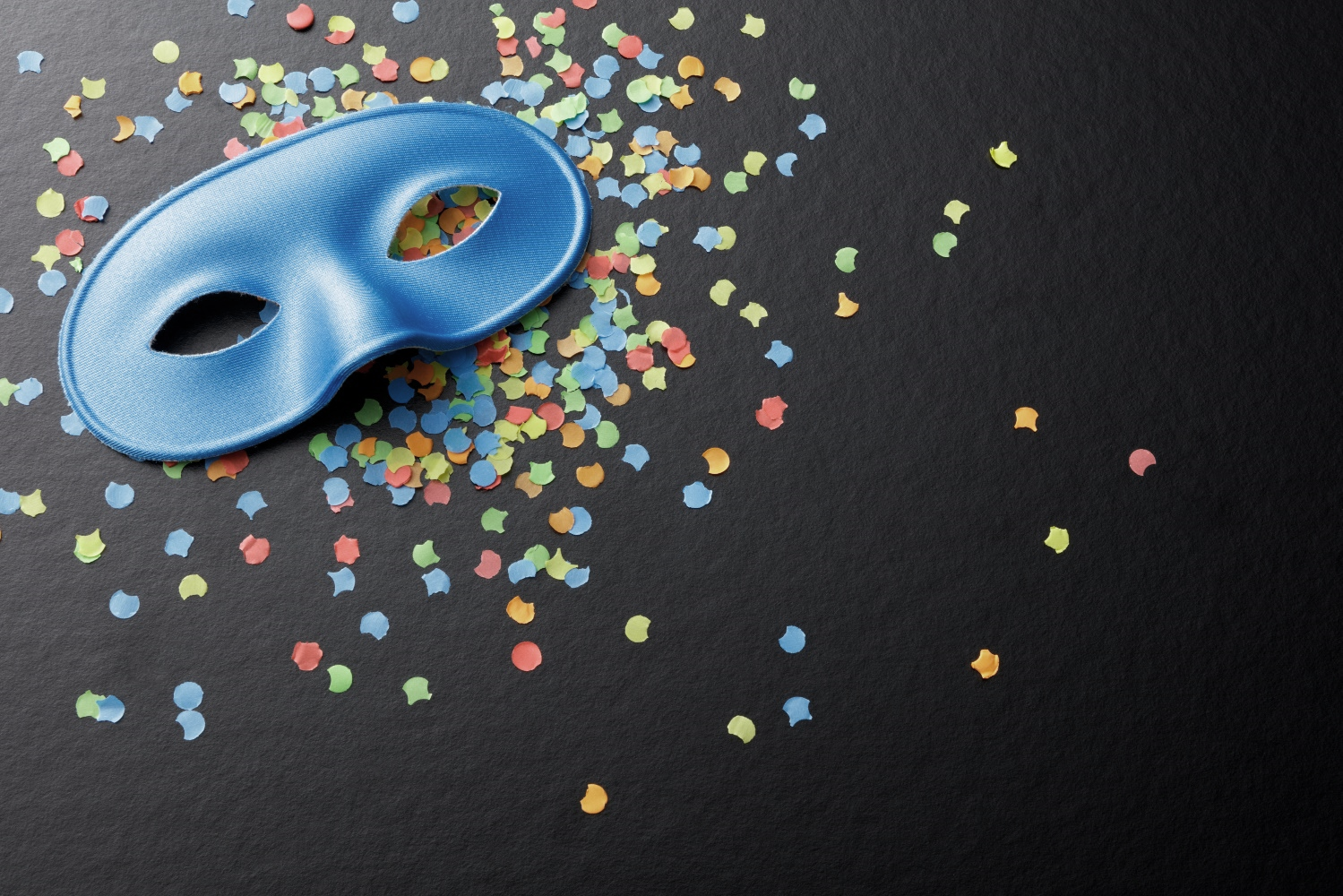 DĚKUJEME ZA POZORNOST
a těšíme se na spolupráci
31